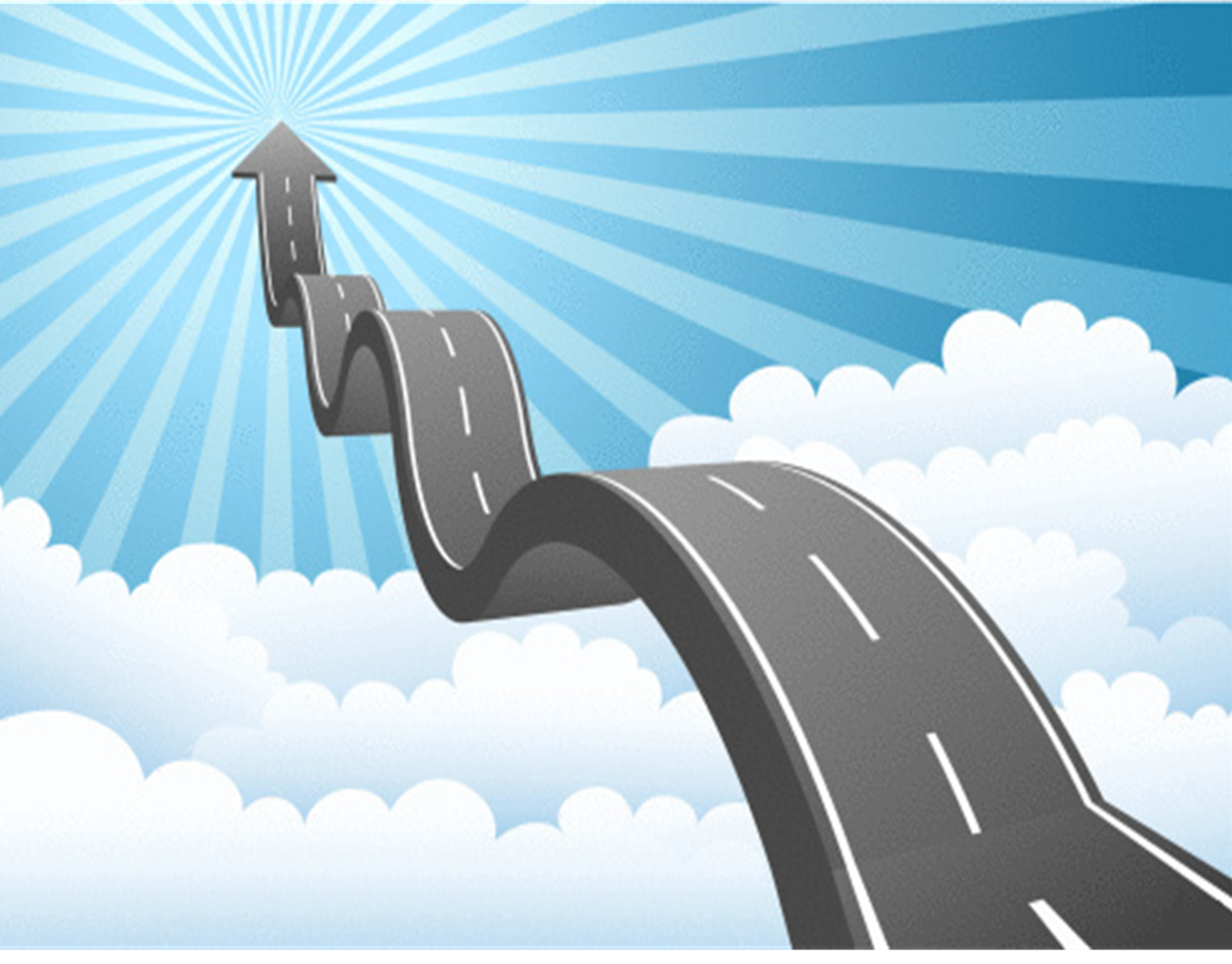 OPERATION ACQUISITION: COLLEGE STUDENTS
USAJobs.gov
Acquisition        Career Professional
OPM.gov
FAI.gov
P
Great Pay & Benefits
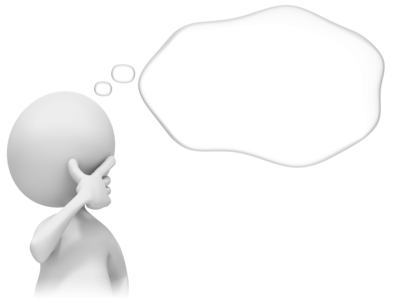 1102 - Contract Specialist?
Bachelor Degree 
          OR 
  Minimum 24          Business Credit  Hours Needed?
Career
Advancement
Paid Internship 
& 
Recent Graduate Opportunities
Job Security  
& 
Free Training
College Student
https://youtu.be/Lj4ok0fkPds